Modul 7
Implementierung des CSR-Nachhaltigkeitsrahmens ISO 26000
Dieses Projekt wurde mit Unterstützung der Europäischen Kommission finanziert. Die Verantwortung für den Inhalt dieser Veröffentlichung trägt allein der Verfasser; die Kommission haftet nicht für die weitere Verwendung der darin enthaltenen Angaben. 2020-1-DE02-KA202-007503.

Aus Gründen der besseren Lesbarkeit wird im Folgenden das generische Maskulinum verwendet. Sämtliche Personenbezeichnungen gelten gleichermaßen für alle Geschlechter.
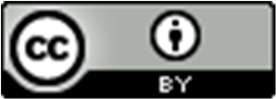 Diese Präsentation ist lizenziert unter CC BY 4.0
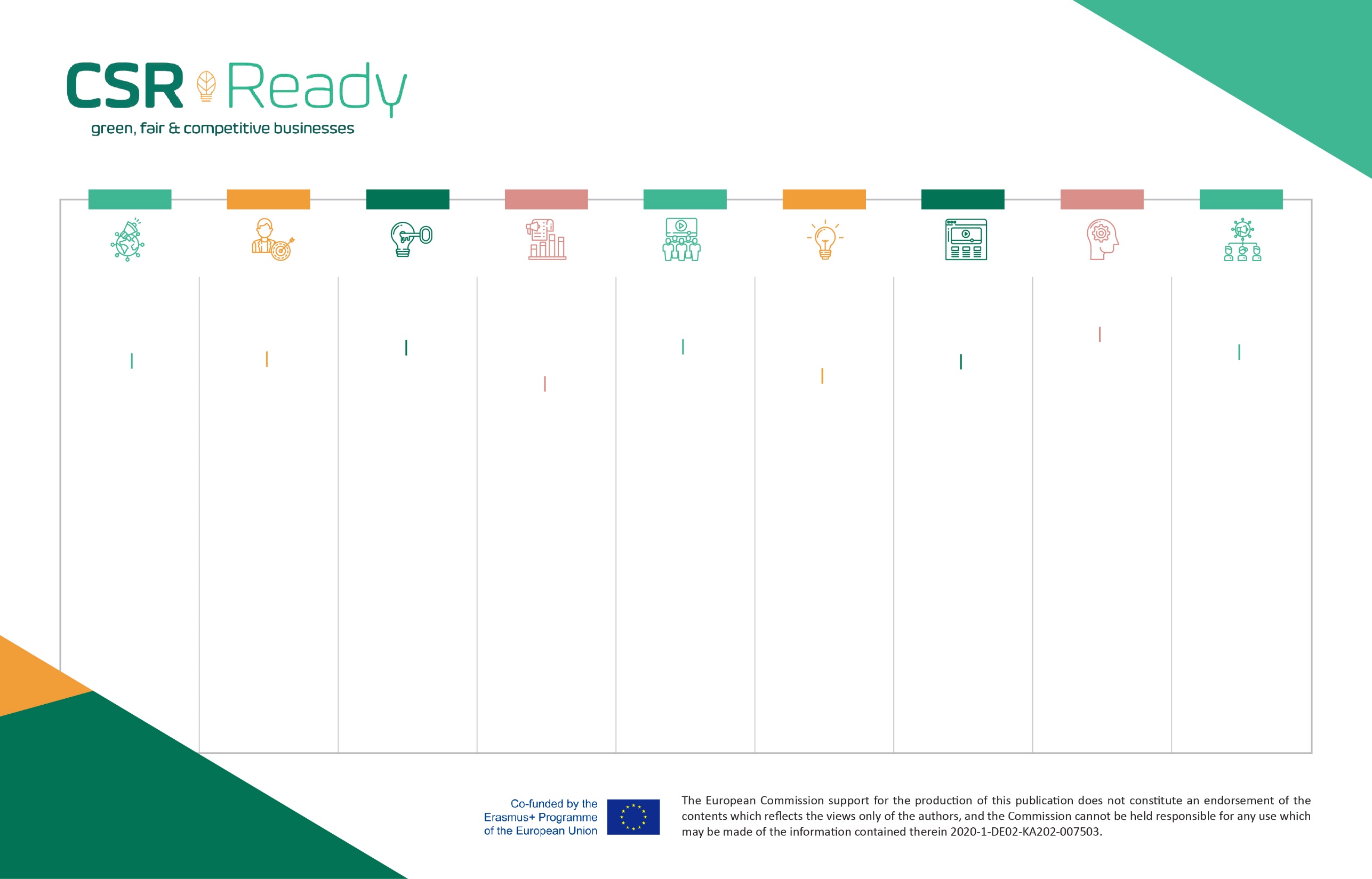 MODUL 1
MODUL 2
MODUL 3
MODUL 4
MODUL 5
MODUL 6
MODUL 7
MODUL 8
MODUL 9
ANPASSUNG VON DIGITALEN WERKZEUGEN & TECHNOLOGIEN AN CSR
EINFÜHRUNG IN CORPORATE SOCIAL RESPONSIBILITY (CSR) VON KMU
CSR UND HUMAN RESOURCE MANAGEMENT FÜR DIE NACHHALTIGKEIT VON KMU
IMPLEMENTIERUNG VON CSR-HR ZUR MAXIMIERUNG DES POTENZIALS  VON KMU
CSR & KULTURELLER WANDEL - KURZFRISTIGER STRATEGIEANSATZ
CSR & KULTURELLER WANDEL - LANGFRISTIGER STRATEGIEANSATZ
IMPLEMENTIERUNG EINES CSR-RAHMENS zur Minderung von Auswirkungen und Risiken
IMPLEMENTIERUNG DES CSR-NACHHALTIGKEITS-RAHMENS ISO 26000
INNOVATIONEN DURCH CSR-ADAPTION ZUR KREISLAUFWIRTSCHAFT
8.1 Warum die Anpassung von digitalen Werkzeugen und Technologien an CSR-Maßnahmen der richtige Schritt für KMU ist

8.2 Beispiele für die Anpassung von Technologie an CSR

8.3 12 kosteneffiziente Wege, wie KMU CSR-Technologien kostengünstig und schnell einführen können
5.1 Umsetzung des CSR-Kulturwandels - Langfristiger Strategieansatz

5.2 Langfristige, erfolgreiche Führung ist ein starker Motivator und entscheidend für die Umsetzung von CSR

5.3 Wie man verschiedene CSR-Prioritäten bewerten, entwickeln und festlegen kann, um die langfristige Strategie voranzutreiben

5.4 CSR-Vision und Einbindung der Belegschaft

5.5 Schlussfolgerungen
3.1 Wie Sie eine CSR-HR zur Unterstützung Ihrer CSR-Strategie für den kulturellen Wandel einführen
Dieser ausführliche Abschnitt konzentriert sich auf 5 Schlüssel-bereiche, die für die erfolgreiche Integration von CSR-HR-Management-Strategien als erstes angegangen werden sollten

3.2 Lernergebnisse
9.1 Maßnahmen der Kreislaufwirtschaft und deren Einbindung in CSR-Aktivitäten

9.2 Globale Bestrebungen und Diskussionen zur Kreislaufwirtschaft

9.3 Implementierung von zirkulären Wirtschaftsmodellen
2.1 Einführung: KMU-CSR und Human Resource Management

2.2 HRM steht im Mittelpunkt der Verankerung von CSR in einem KMU, durch die Mitarbeiter

2.3 Vorteile der Integration von CSR und HR in KMU
1.1 Einführung und wie KMU bereits die europäische Nachhaltigkeit vorantreiben 

1.2 Gründe für eine strategische Umsetzung von CSR-Maßnahmen in KMU

1.3 SDGs und der Einfluss von KMU

1.4 Schluss-folgerungen und Lernübersicht
7.1 Fahrplan für die Umsetzung von CSR-Nachhaltigkeits- und ISO 26000-Strategien
6.1 Erkennen Sie den Nutzen, die Wachstumschancen und die Vorteile der Einführung eines weltweit anerkannten CSR-Rahmens (mit ISO 26000)

6.2 ISO 26000: 7 CSR-Kernthemen, die die wichtigsten Herausforderungen abdecken, die von KMU angegangen werden sollten

6.3 ISO 26000: 7 CSR-Grundprinzipien, die KMU bei der Ausgestaltung ihrer CSR berücksichtigen sollten
4.1 Einführung & CSR Change Management in KMU

4.2 Wie CSR-Innovation in den Mittelpunkt der Unternehmenskultur gerückt werden sollte

4.3 Vorteile des CSR Change Managements in KMU

4.4 Aktivierung des CSR Change Managements - Kurzfristiger strategischer Ansatz
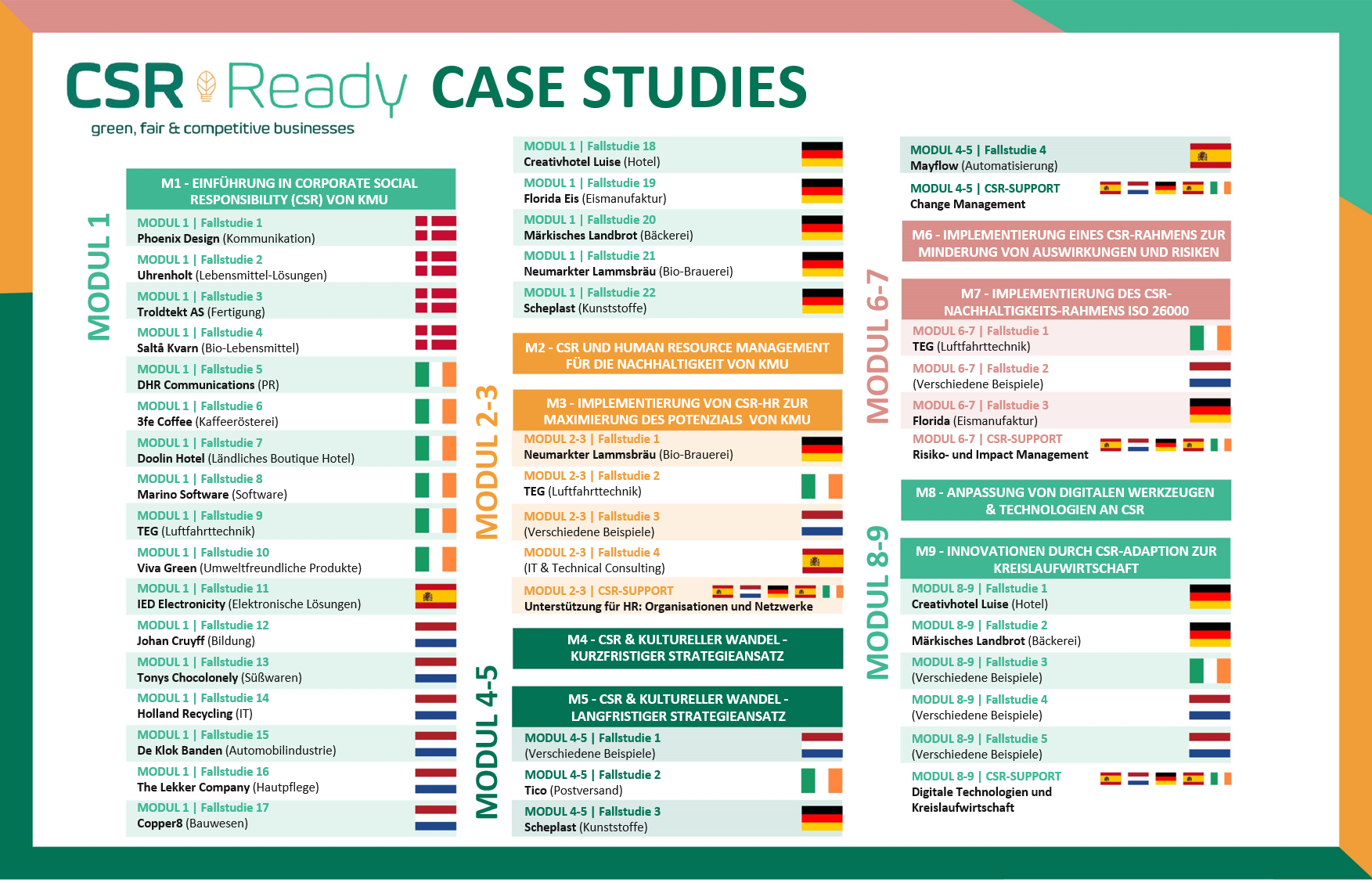 Überblick über Modul 7
Inhalt
Dieses Modul befasst sich mit CSR als kritischem Faktor für die Fähigkeit eines Unternehmens, weiterhin effektiv und mit minimalen Auswirkungen und Risiken zu arbeiten. Es wird aufgezeigt, wie CSR ein nachhaltiger Geschäftsansatz ist, der zu guten Ergebnissen führt - für die Menschen, den Gewinn und den Planeten. Es wird erläutert, wie KMU CSR über ein international anerkanntes Normensystem (ISO26000) in ihre Unternehmen einführen können. Lernen Sie die 7 Kernthemen und die 7 Grundsätze der sozialen Verantwortung kennen und setzen Sie sie im gleichen Rahmen um. Sie erhalten Zugang zu nützlichen Werkzeugen, Leitfäden und Videos, die zeigen, wie ein KMU eine bessere Zusammenarbeit mit der Gesellschaft und der Umwelt, in der es tätig ist, praktisch umsetzen kann.
1
Behandelt in Modul 6 Erkennen Sie den Nutzen, die Wachstumschancen und die Vorteile der Einführung eines weltweit anerkannten CSR-Rahmens (mit ISO 26000)
Behandelt in Modul 6 ISO 26000: 7 CSR-Kernthemen, die die wichtigsten Herausforderungen abdecken, die von KMU angegangen werden sollten
2
Behandelt in Modul 6 ISO 26000: 7 CSR-Grundprinzipien, die KMU bei der Ausgestaltung ihrer CSR berücksichtigen sollten
3
Fokus von Modul 7 Fahrplan für die Umsetzung von CSR-Nachhaltigkeits- und ISO 26000-Strategien
4
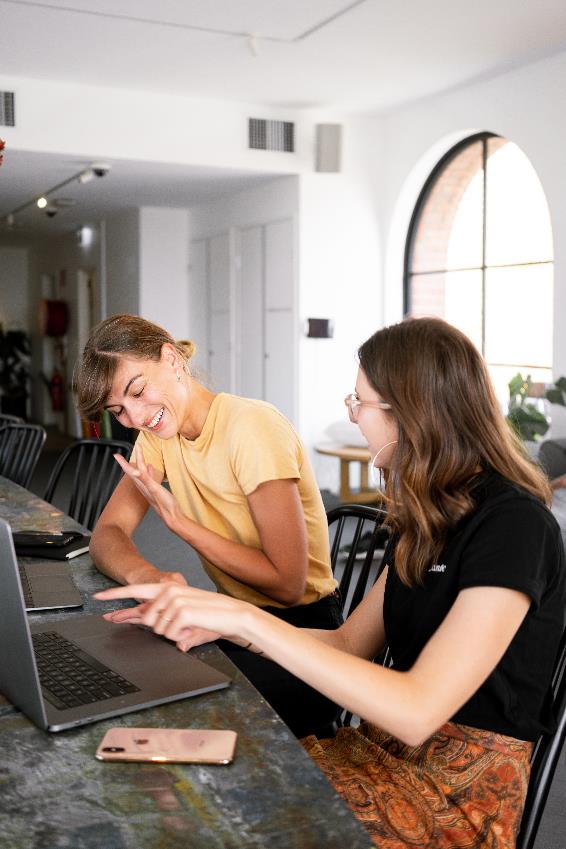 Lernergebnisse
Erfahren Sie, wie Sie CSR-Nachhaltigkeits- und ISO 26000-Strategien für KMU umsetzen können 
Verstehen, wie man den CSR-Nachhaltigkeits-fahrplan verwendet  
Sie sind in der Lage, Ihre CSR-Leistungen zu analysieren und die Erwartungen der Stakeholder zu bewerten
Erfahren Sie, wie Sie Ihre Risiken und Auswirkungen ermitteln können 
Erfahren Sie, wie Sie Ihre Analyse verfeinern und eine Due-Diligence-Prüfung durchführen können, um eine Lückenanalyse zu erstellen
Definieren Sie Ihre Prioritäten und verstehen Sie, wie Sie einen CSR-Plan umsetzen können
Fahrplan für die Umsetzung der CSR-Nachhaltigkeits- und ISO 26000-Strategien
Praktische Umsetzungsmaßnahmen für europäische KMU
Abschnitt 1
Der CSR-Nachhaltigkeitsfahrplan
Sie haben nun festgestellt, dass Ihr Unternehmen höchstwahrscheinlich weitere Maßnahmen ergreifen oder ganz von vorne anfangen muss, um einen nachhaltigeren Ansatz zu verfolgen, um Risiken und Auswirkungen zu mindern und sich mit den Werten Ihrer Mitarbeiter, Stakeholder und der Gemeinschaft in Einklang zu bringen. 

Wo soll man also anfangen? 
Wie stellen Sie sicher, dass Sie strategisch vorgehen, mit einer klaren Vorstellung davon, wo Sie jetzt stehen, wo Sie hinwollen und welche Schritte am effektivsten sind, um dorthin zu gelangen?
Dieser Abschnitt beginnt mit einem CSR-Nachhaltigkeitsfahrplan, der Sie durch die wichtigsten Phasen der Planung Ihres Nachhaltigkeitsansatzes führt. Wir beginnen mit dem CSR-Ready-Assessment und führen dann einen Diskussionsworkshop durch. Dies wird Ihnen helfen, Ihre CSR-Ziele und Prioritäten festzulegen, Ihre Auswirkungen und Chancen zu verstehen, Ihre Maßnahmen zu planen und mit der Umsetzung zu beginnen. Sie werden Ihre Fähigkeiten und das Bewusstsein der KMU für Nachhaltigkeit stärken und die Zustimmung Ihres Teams gewinnen, indem Sie in den Prozess einbezogen werden. Gleichzeitig werden Sie besser verstehen, wie strategisch Ihr Unternehmen ist, und können sich auf die Ergebnisse verlassen.
Führen Sie das CSR-Ready Assessment durch, um herauszufinden, wie CSR-ready Sie sind!
Führen Sie unser Assessment durch, um herauszufinden, wie Ihr Unternehmen im Vergleich zu den allgemeinen Erwartungen von Kunden und Investoren in Bezug auf ökologische, soziale und Governance-Faktoren abschneidet.
Das Hauptziel des Assessments besteht darin, Möglichkeiten aufzuzeigen, wie Ihr Unternehmen seine CSR-Bemühungen verbessern kann. Wir orientieren uns dabei an den typischen Unternehmensbereichen entlang der Wertschöpfungskette und fragen nach spezifischen CSR-Maßnahmen innerhalb jedes Bereichs. Nach Abschluss des Assessments erhalten Sie einen personalisierten und ausführlichen Feedback-Bericht, der Ihnen hilft, konkrete Schritte zur Verbesserung des sozialen Einflusses Ihres Unternehmens und zur Minimierung seines ökologischen Fußabdrucks zu identifizieren.
Hier geht’s zum CSR-Ready Scorecard Assessment
Schritt 1 
Schnelle Analyse der CSR-Leistung und Bewertung der Erwartungen der Stakeholder
Schnellanalyse Verwenden Sie die sieben Hauptprinzipien, um eine Schnellanalyse Ihrer Leistung in Bezug auf jedes der sieben Kernthemen zu erstellen. 
Welche Rolle spielen Sie in der Gesellschaft und welche Auswirkungen, insbesondere negative Auswirkungen, haben Ihre Aktivitäten? 
Welchen Wert schaffen Sie für die nachhaltige Entwicklung?
Beurteilen Sie die Erwartungen der Stakeholder Erstellen Sie eine Stakeholder-Map, d. h. eine Liste der Erwartungen derjenigen Stakeholder, die Ihr Unternehmen beeinflussen oder von ihm betroffen sind. 
Was wird von Ihnen durch Rechtsstaatlichkeit, internationale Verhaltensnormen und Ihr eigenes Unternehmen erwartet?
Schritt 1
Fragen, die Ihnen helfen, Ihre Risiken und die Auswirkungen auf die Stakeholder zu identifizieren
Wem gegenüber hat Ihr Unternehmen rechtliche Verpflichtungen?
Wer könnte durch Ihre Entscheidungen oder Aktivitäten positiv oder negativ beeinflusst werden?
Wer wäre benachteiligt, wenn er von dem Engagement ausgeschlossen würde?
Wer in Ihrer Wertschöpfungskette ist betroffen?
Wer könnte Bedenken über die Entscheidungen und Aktivitäten des Unternehmens äußern?
Wer kann Ihrem Unternehmen bei der Bewältigung bestimmter Auswirkungen helfen?
Schritt 2 
Verfeinern Sie Ihre Analyse durch einen internen Workshop zur Durchführung einer Due Diligence und Entwicklung einer Lückenanalyse
Nachdem Sie nun eine Schnellanalyse durchgeführt haben, ist es an der Zeit, einen internen Workshop mit Ihren Mitarbeitern (zuerst, dann mit Ihren Lieferanten) zu veranstalten, um die wichtigsten Auswirkungen und Risiken für Ihr Unternehmen zu verstehen. Dazu verfeinern Sie Ihre Selbstanalyse durch eine Due-Diligence-Prüfung oder entwickeln eine Lückenanalyse, indem Sie die aktuellen Aktivitäten, Abläufe, Verfahren, Schulungen und Berichte überprüfen, Diskussionen führen und sich durch Recherchen informieren und sensibilisieren. Ein guter Ausgangspunkt sind die CSR-Ready-Fallstudien, in denen Sie erfahren, was andere ähnliche Unternehmen getan haben. 
Gibt es Empfehlungen, auf die Sie sofort reagieren müssen? Im nächsten Abschnitt erfahren Sie, wie Sie dabei vorgehen können. Es gibt KOSTENLOSE Fragen, Leitfäden, Tools und Vorlagen, die Ihnen dabei helfen.
Workshop CSR-Verständnis und Prioritätensetzung
Verstehen Sie intern, wie Sie sich zum Management von CSR-Auswirkungen und -Risiken verpflichten
Interne Prioritäten ermitteln: Was sind die Werte, Ziele und Prioritäten Ihres CSR-Unternehmens? Ermitteln Sie die Bereiche mit dem größten Risiko und den größten Auswirkungen und führen Sie diese als Ihre obersten Prioritäten auf.
Externe Prioritäten ermitteln: Was ist für andere wichtig? Ermitteln Sie die treibenden Kräfte, die Erwartungen und die Bedeutung für andere Interessengruppen (Kunden, Mitarbeiter, Gemeinschaft, Regulierungsbehörden)
 Identifizieren Sie aktuelle CSR-Lücken: Haben Sie sich bereits zu CSR-Praktiken und zum Risikomanagement im Einklang mit Nachhaltigkeit und ethischen Grundsätzen verpflichtet? 
Gibt es auf Ihrer Website oder in einzelnen Grundsatzdokumenten eine allgemeine Verpflichtung zur CSR oder spenden Sie bereits an die Gemeinschaft? 
Wenn ja, prüfen Sie, ob sie aktualisiert werden muss und welche Lücken zwischen der Verpflichtung und Ihren internen und externen Prioritäten bestehen.
Bewerten Sie die CSR-Prioritäten, indem Sie die Matrixvorlage durchgehen, die 37 Risiken enthält. Dieses Instrument hilft Ihnen dabei, Ihr Unternehmen mit den Stakeholdern und seinen Prozessen zu verbinden. Es deckt die Grundsätze der ISO26000 ab, z. B. Unternehmensführung, Umwelt, Arbeitspraktiken, Betriebspraktiken, Menschenrechte, Verbraucherfragen, Beteiligung der Gemeinschaft und Entwicklung. 

Relevante Kriterien (z. B. mögliche Auswirkungen, Verbindungen zu Gesetzen und Vorschriften)
Signifikante Kriterien (z. B. das Ausmaß des Ausbleibens von Maßnahmen, die Bedenken der Interessengruppen und die Erwartungen der Gesellschaft)
Prioritätskriterien (z. B. was muss getan werden, wie hoch sind die Kosten, wie viel Zeit wird benötigt und wie schwierig ist es, die Priorität umzusetzen)
Vorlage zur Bewertung von CSR-Prioritäten
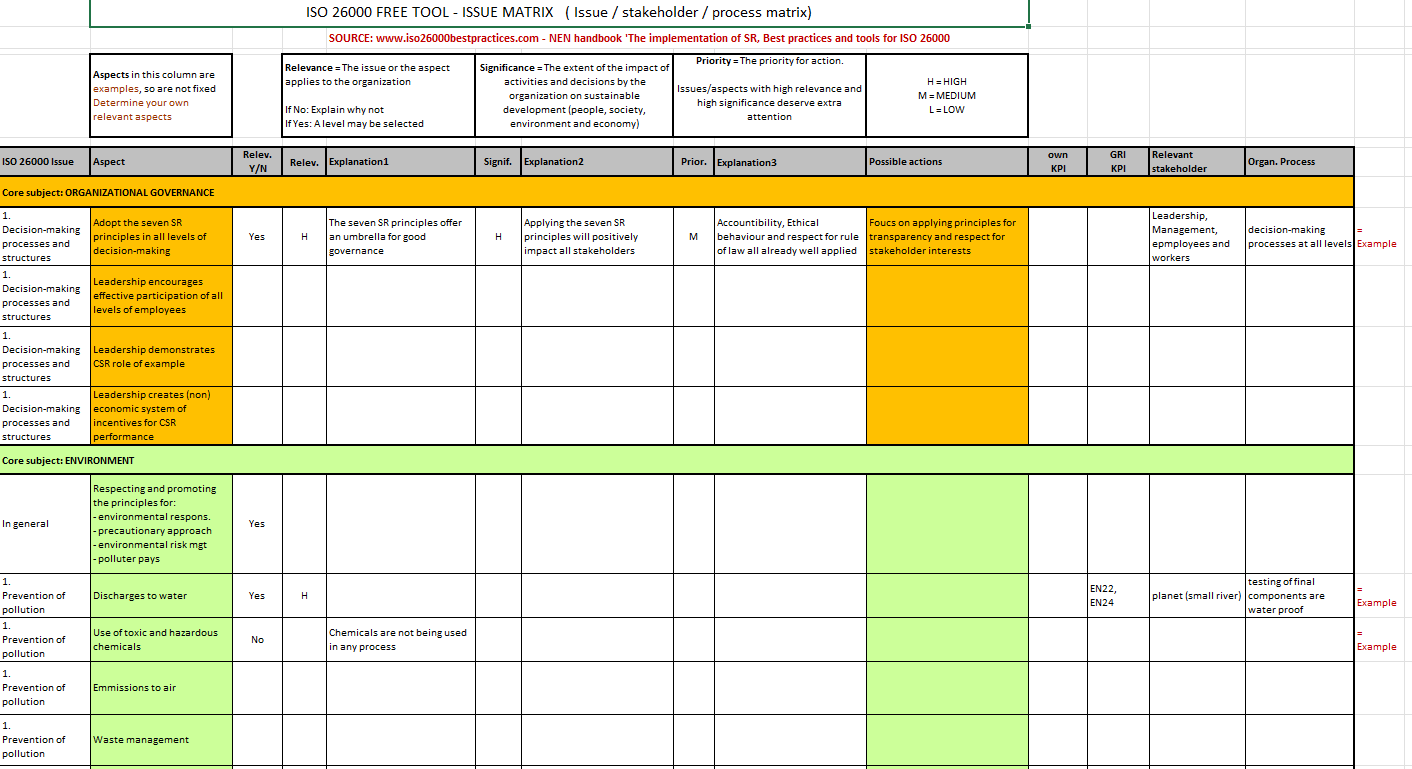 Kostenlose Vorlage hier herunterladen
Fragen, die Ihnen bei der Beurteilung Ihrer “Due Diligence" helfen 

Definition "Prozess zur Identifizierung der tatsächlichen und potenziellen negativen sozialen, ökologischen und wirtschaftlichen Auswirkungen der Entscheidungen und Aktivitäten einer Organisation mit dem Ziel, diese Auswirkungen zu vermeiden und abzuschwächen" Quelle:  ISO 26000:2010, Abschnitt 7.3.1
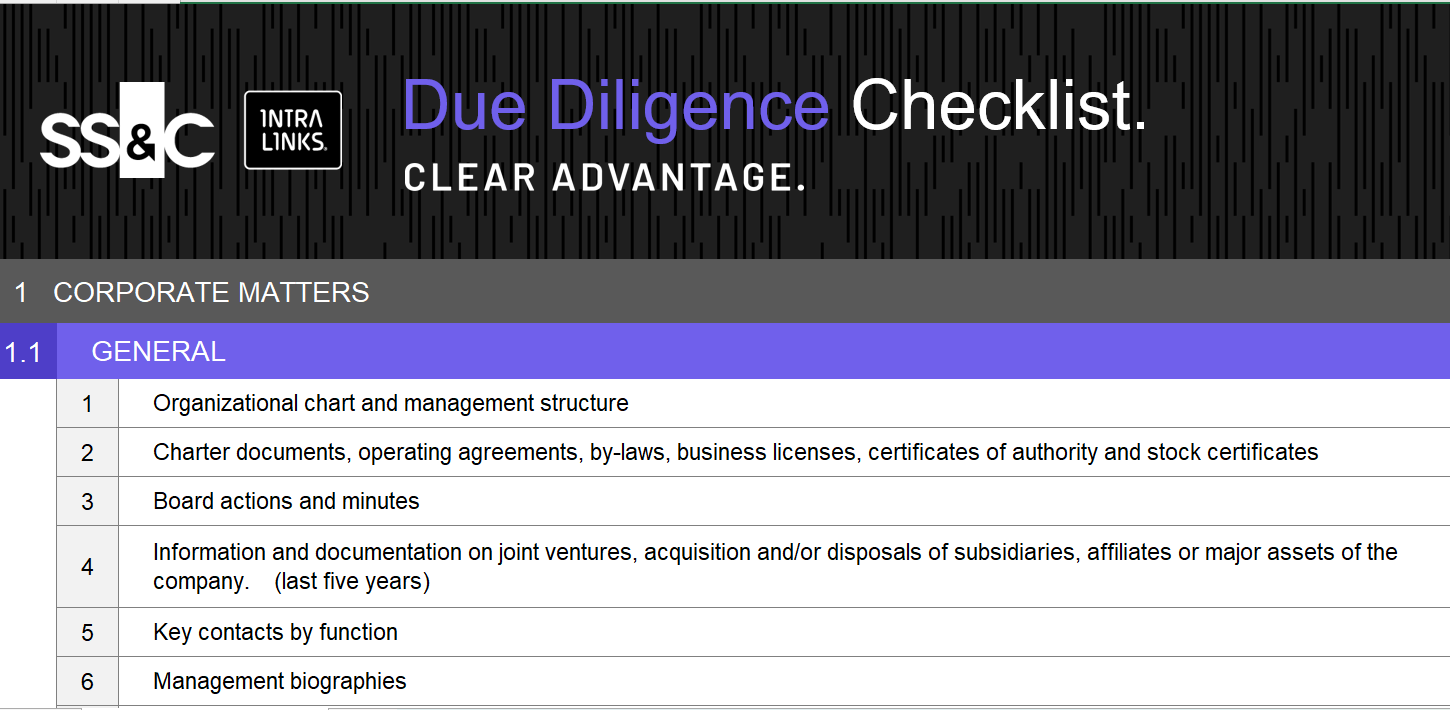 Kostenlose Due Diligence Checkliste mit mehr als 400 Kategorien zur Auswahl herunterladen
Untersuchen Sie die Auswirkungen von Entscheidungen in allen Bereichen, in denen Sie Einfluss auf die CSR haben 
Überprüfung der rechtlichen Anforderungen und des Kontextes der Unternehmensaktivitäten, z. B. finanzielle Transparenz
Berücksichtigen Sie die Standpunkte derjenigen, die von Ihren Entscheidungen betroffen sind - Ihre Stakeholder
Prüfen Sie das CSR-Feedback und die Berichte über die letzten 3 Jahre
Listen Sie Ihre wichtigsten und unzufriedensten Kunden auf. Finden Sie heraus, aus welchen (CSR-)Gründen sie mit Ihnen Geschäfte machen oder nicht machen
Listen Sie die Presseartikel über das Unternehmen in den letzten 12 Monaten auf, bewerten Sie sie und prüfen Sie, ob Sie die PR mit CSR-Lösungen positiv beeinflussen können.
Schritt 3 
Definieren Sie Ihre Ziele und listen Sie Ihre Prioritäten auf und setzen Sie dann Ihren CSR-Plan um
Wie werden Sie Ihr sozial verantwortliches Verhalten kurz- und langfristig kontinuierlich verbessern?
Integrieren Sie die soziale Verantwortung in alle relevanten Bereiche des Unternehmens. Wie erreichen Sie z. B. die relevanten Teile des Topmanagements und des Vorstands, die Linienmanager und die Beschaffungsabteilung?
Sie kennen nun Ihre aktuelle Situation in Bezug auf die sieben "Kernthemen" der ISO 26000. Als Ergebnis des Workshops und der Bewertung der Erwartungen Ihrer Stakeholder sollten Sie auch Ihre gewünschte Situation ermittelt haben - spezifische CSR-Verbesserungen und Prioritäten. Gehen Sie nun wie folgt vor:
Konzentrieren Sie sich auf die Lücken zwischen beiden; identifizieren Sie die wichtigsten Themen, Ziele und Prioritäten
Ermitteln Sie derzeitige Schwachstellen und die Ursachen für diese Schwachstellen
Ermitteln Sie die zur Überwindung der Schwachstellen erforderlichen Ressourcen: Personal, Zeit, Geld, Partner usw. 
Entwicklung eines Zeit- und Aktionsplans zur Beseitigung der Lücken
ISO 26000 Implementierung Schritt-für-Schritt-Plan (NEN): Die Schritte des ISO 26000-Implementierungsprozesses in einer logischeren und neu strukturierten Reihenfolge.
ISO 26000 Themen/Stakeholder/Prozess-Matrix: Relevanz, Bedeutung und Prioritätensetzung für 37 CSR-Themen. Verknüpfung mit Stakeholdern und Prozessen des Unternehmens.
ISO 26000 Einführungsmatrix: Umsetzungsaktivitäten und -ergebnisse auf der Grundlage des ISO 26000-Schritt-für-Schritt-Plans
Stakeholder/Kommunikationsmatrix: Verknüpfung von Stakeholder-Kategorien mit wichtigen CSR-Themen mit Kommunikation-saspekten
KOSTENLOSE ISO26000-Tools zur Umsetzung Ihres CSR-Nachhaltigkeitsplans herunterladen

Diese kostenlosen Tools helfen Ihnen, Ihre CSR-Ziele und -Prioritäten zu definieren, indem Sie die ISO26000-Grundsätze mit Ihren Unternehmenswerten und -triebkräften, Ihren Stakeholdern (Kunden, Mitarbeiter, Gemeinschaft, Regulierungsbehörden usw.) und den für sie wichtigen Aspekten vergleichen.
KOSTENLOSE ISO 26000-Präsentationsmaterialien & Genfer Ressourcen
ISO 26000 Framework Folien: PowerPoint-Folien zum ISO 26000-Rahmenwerk und seinen wesentlichen Bestandteilen
ISO 26000 - Wertschöpfungskette, Folie zum Einflussbereich
ISO 26000 Best Practice Ansatz
ISO Genf Broschüre zur Nachhaltigkeit: Mit wichtigen Definitionen und der Terminologie der ISO 26000
ISO 26000 sieben Kernthemen: Übersicht sieben Kernthemen ISO 26000
ISO 26000-Broschüre: Vermittelt ein grundlegendes Verständnis von ISO 26000
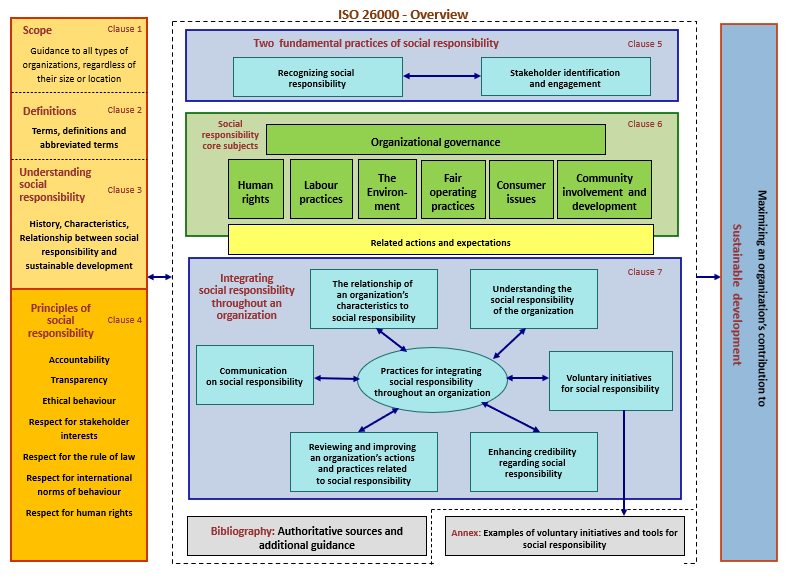 https://www.learn2improve.nl/wp-content/uploads/2020/03/ISO-26000_Framework_overview.pptx
Einbindung der sozialen Verantwortung nach ISO26000 in die Unternehmensstrategie

Unternehmen können ihr Geschäft nicht aufrechterhalten, wenn sie nicht angemessen Rechenschaft darüber ablegen, wie sich ihre Aktivitäten auf die Gesellschaft und die Umwelt auswirken. In vielen Ländern schreibt der Gesetzgeber die Offenlegung von Informationen über die soziale Verantwortung und die Maßnahmen zur Verringerung der Auswirkungen vor. Die Vernachlässigung der Einbeziehung der sozialen Verantwortung in die Unternehmensstrategie ist daher eine Entscheidung, die mit Sicherheit zum Verlust von Kunden, Interessengruppen, Investoren und staatlicher Unterstützung führen wird.
https://www.youtube.com/watch?v=YJqMsuJ4paE
Siehe Website
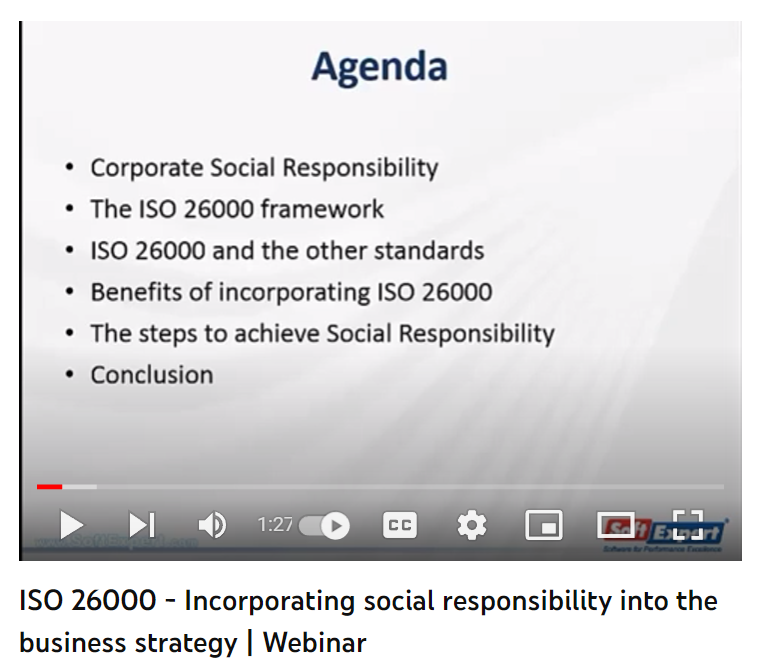 Die Schritte zur Erreichung der sozialen Verantwortung
Durchführung einer CSR-Analyse und Sensibilisierung für bestehende CSR-Initiativen, um von dort aus zu starten
Initiierung interner CSR-Schulungen von oben nach unten
Holen Sie Fachwissen oder eine externe Bewertung ein
ISO26000: CSR einfach, schnell und gewinnbringend umsetzen. 

ISOFastTrack ist die Online-Anwendung zur Umsetzung von ISO 26000/CSR. ISOFastTrack führt Sie Schritt für Schritt durch den ISO 26000/CSR-Implementierungsprozess, mit fachkundiger Beratung und intelligenten Werkzeugen, um den Implementierungsprozess so schnell und einfach wie möglich zu gestalten. Sehen Sie sich den Film an, um diese Lösung für Ihr Unternehmen zu entdecken! Für weitere Informationen besuchen Sie bitte die Website www.isofasttrack.com
Siehe Website
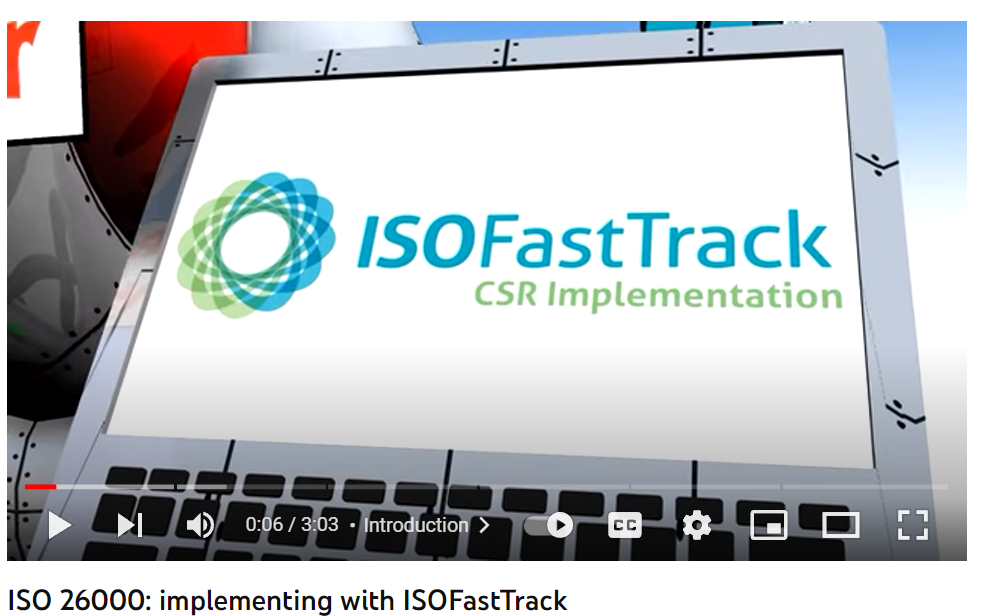 Schritt 1 Weisen Sie den Teamleitern 7 verschiedene CSR-Themen zu. Legen Sie eine Frist für die Antworten zu den Themen fest
Schritt 2 Beantworten Sie die Fragen und senden Sie sie an den Manager zurück, damit sie zur Priorität werden. 
Schritt 3 Entwicklung eines Aktionsplans mit allen ausgewählten Prioritäten
Schritt 4 Kommunikation mit Interessengruppen und Entwicklung von CSR-Prioritäten
Gut gemacht!
Sie haben das Modul 7 abgeschlossen

Das nächste ist Modul 8
Anpassung von digitalen Werkzeugen und Technologien an CSR
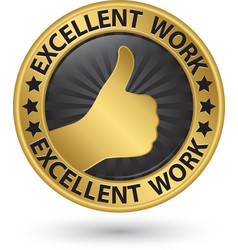 https://www.csrready.eu/
Facebook